The MAP security framework
Jay Yang al. (ZTE)
Introduction
11bn group reached consensus on the unified MAPC framework.
11bn defines a common framework of a M-AP Coordination for various coordination schemes.
Note - Coordination schemes such as (but not limited to): Co-SR (TXOP-based with power control), Co-BF, TBD Co-TDMA , TBD C-RTWT, etc.
11bn defines a common framework of a M-AP Coordination that can enable the following procedures:
M-AP Coordination Discovery procedure
M-AP Coordination agreement negotiation procedure
Note: Details of the procedures and whether the above procedures are mandatory/optional - TBD
APs that intend to participate in Multi-AP coordination can use management frames to advertise/discover the capabilities and/or parameters of individual schemes.

•APs that discovered each other and want to establish agreement(s) for Multi-AP coordination scheme(s), can use individually addressed management frames to establish the agreement(s) and negotiate parameters
•Note: The management frame can be a Public Action and/or new Action frames, and so on.
In this contribution, we would like to discuss a unified MAPC security framework.
Slide
Jay Yang, et al. (ZTE)
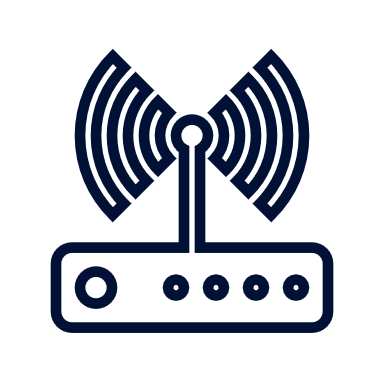 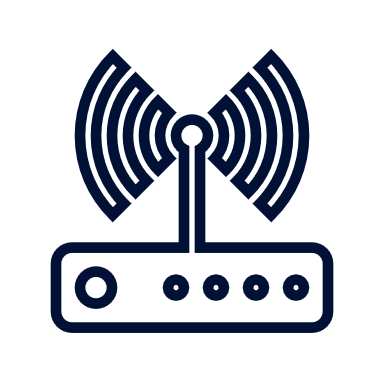 MAPC
AP2
AP1
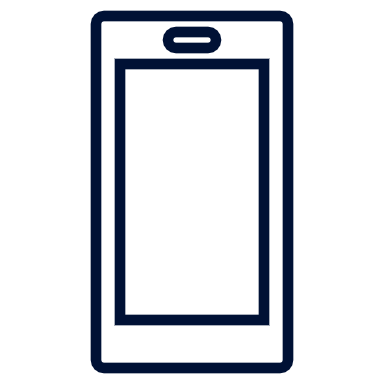 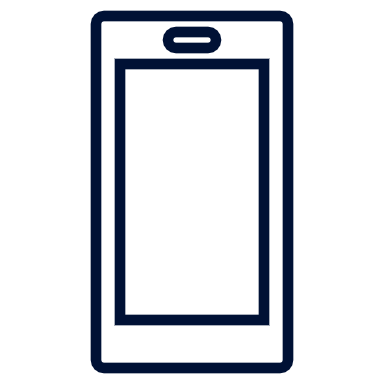 STA2
STA1
Use case 1: the MAPC in the same ESS
Security requirement
The trust mode relies on the wireless/wired backhaul connection
No authentication requirement between the two APs
PTK is generated via the authentication frame exchanges(like PASN procedure)
MAP negotiation via protected management frame exchanges
Slide
Jay Yang, et al. (ZTE)
ESS1
ESS2
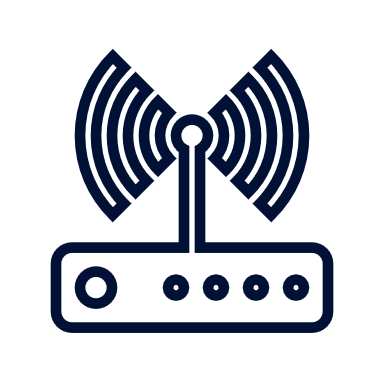 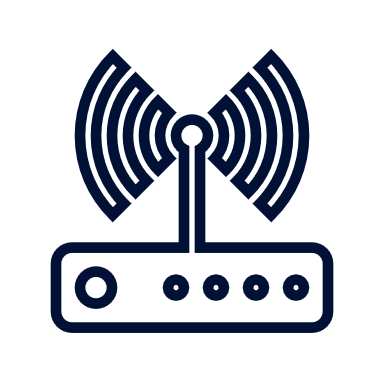 MAPC
AP2
AP1
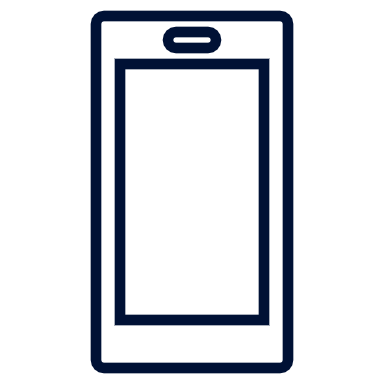 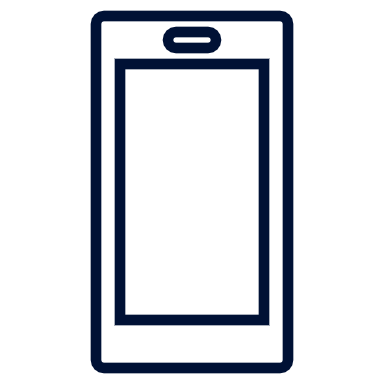 STA2
STA1
Use case 2: the MAPC across ESS
Security requirement
The new trust mode need to be defined. 
Authentication is required between the two APs(e.g, AP1 and AP2 in the figure)
Generate PTK via the authentication frame exchanges(e.g. PASN with SAE/FILS procedure)
MAP negotiation via the protected management frames
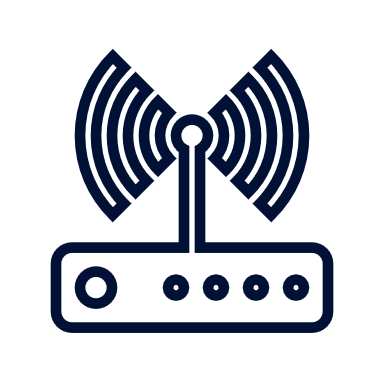 Cable
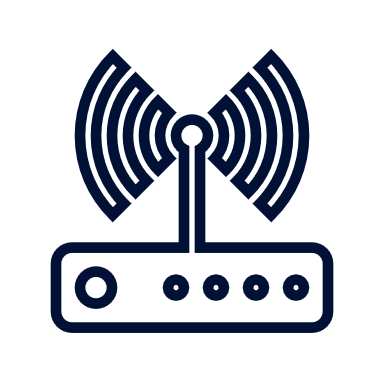 Cable
APy
APx
Slide
Jay Yang, et al. (ZTE)
Some open questions
Q1: Do you think your neighbour will share their AP’s credential information(like SSID, password) to you?
Pros: The two APs can authentication each other via SAE procedure using the same credential information.
Cons: Knock on the neighbor's door to ask for the SSID and PWD?
 It brings some potential society problem if the end user never know who is the neighbour or the end user has some social anxiety disorder(SAD) issue.
Cons: Once the SSID and password are shared, the whole neighbor's network become fragile. e.g. Mimics the neighbour AP and guide all neighbor's STA associated with this fake AP.
Q2: Do you want to share your AP’s group key to your neighbour AP?
Some contribution proposes to add MAP signaling(e.g., C-rTWT) via Beacon frame.
The receiver AP need to obtain BIGTK to verify the received Beacon frame.
The receiver also can mimics a legitimate AP once BIGTK is obtained, that’s, PMF functionality (mandatory feature for 11be device) is broken.
Slide
Jay Yang, et al. (ZTE)
Some security consideration
The new MAP trust mode shall be able to identify the legitimate AP
Without Authentication, MAPC is easier to suffer from fake AP attacking.
The two APs may be deployed in two families, one of them will be out of sight of the end user.
The AP Peer key can’t address the AP authentication problem(quoting the baseline text as bellow)
The AP PeerKey protocol is unauthenticated (neither peer has a verified identity of the other peer) but an AP knows that only the peer AP that completed the AP PeerKey protocol is able to send protected HCCA TXOP Advertisement frames protected by the resulting AP PeerKey association
The new MAP trust mode should be isolated from current infrastructure network.
In residential environment,the agreement from the end user to enjoy the benefit of MAPC don’t mean the agreement to invade their infrastructure network.
The new MAP trust mode should allow the end user agree on enabling MAPC functionality with a stranger, but never share their credential information like password, (BI)GTK used for AP-STA communication to the stranger.
Minimize the effect on current infrastructure network to avoid the potential backward compatible issue.
Slide
Jay Yang, et al. (ZTE)
Propose to define a light AP(L-AP) for MAPC discovery and authentication
BSSID/SSID level isolation is already widely used in the Wi-Fi industry.
Allow the end user to enable MAPC feature via sharing the credential information of L-AP .
Allow the end user pick up some of the SSIDs to enable MAPC feature, some of them are not.
Leverage the co-hosted BSSID or MBSSID set functionality with less change on current design.
L-AP doesn’t allow STAs to associate with it. e.g. only included MAPC IE as well as other basic IE(like SSID,operating channel, RSNE,RSNXE,etc.) in the Beacon frame, the Beacon bloating concern is also moot.
 IGTK of L-APs can be shared with each other after authentication.
Leave the configuration of L-AP to the implementation
E.g,in residential environment, ISP vendor may configure the L-AP information
E.g,in the enterprise network, the network administrator may configure the L-AP information
E.g,some technical skilled persons also can negotiate the L-AP configuration F2F.
Slide
Jay Yang, et al. (ZTE)
The proposed MAP security framework
MAP provision(on-boarding) 
Opt1: Exchange credential information 

Opt2: (preferred)configure the two APs with the same credential information and cipher suite.

MAP preassociation security negotiation(PASN)
 Allow the two APs generating PTK to protect the MGMT. frame in MAP agreement negotiation procedure.
Additionally, the two APs may authenticate each other in MAP PASN procedure.
MAP provision(on-boarding)
MAP discovery
MAP PASN
MAP agreement negotiation
Slide
Jay Yang, et al. (ZTE)
The following figure depicts an example of the MAP security framework
ESS1
ESS2
Co-hosted BSSID set
Co-hosted BSSID set
L-AP2
AP2
AP1
L-AP1
MAP provision
MAP discovery
MAP PASN
ssid=”wireless”
pwd=”8021180211”
ssid=”wireless”
pwd=”8021180211”
AP1, AP2 generate PTK
Trust link
MAP negotiation
Slide
Jay Yang, et al. (ZTE)
Summary
Analyse the security requirement of MAPC in same or different ESS
Provides some security consideration and propose to isolate MAPC from infrastructure network in a certain level
Propose to define MAP provision and MAP PASN procedure in MAPC framework.
Slide
Jay Yang, et al. (ZTE)
THANK YOU 
Reference
1.  24/209r5	Specification Framework for TGbn
Slide
Jay Yang, et al. (ZTE)
SP1
Do you agree to have a mechanism to protect the mgmt. frame exchange in M-AP Coordination agreement negotiation procedure?
Slide
Jay Yang, et al. (ZTE)
SP2
Do you agree to define MAPC Preassociation security negotiation(PASN) as an additional procedure in MAPC framework?
Note:extend the PASN or define a new mechanism is TBD.
Slide
Jay Yang, et al. (ZTE)
SP3
Do you agree to define light AP with the following functionalities:
1)  Dedicating for M-AP discovery, M-AP PASN procedure.
2) Disallow STA to associate with.
3) will be enabled if at least one co-hosted BSSID enable the M-AP feature.
4) will be disabled if all the APs belonging to the same co-hosted BSSID or MBSSID set disable the M-AP feature.
Slide
Jay Yang, et al. (ZTE)
SP4
Do you agree to define MAPC provision procedure as an optional procedure in MAPC framework?
Note: the details of MAPC provision is TBD
Slide
Jay Yang, et al. (ZTE)